Conseil consultatif de l’enseignement – 04 mai 2022
Approbation compte rendu du 8-12-2021
Carte des formations 2023
Calendrier scolaire
Conseil consultatif de l’enseignement
06/05/2022
1
Évolution de la carte des formations
(Formation initiale)
Voies
Diplômes (certifications)
Niveau 3, 4 ou 5
Inscrits en moyenne 2022 CAP : 14 élèves – 100 divisions
Inscrits en moyenne 2022 Bac pro : 22 élèves – 195 divisions
Inscrits en moyenne 2022 Mention complémentaire : 13 élèves – 10 divisions
Inscrits en moyenne 2022 BTS : 22 étudiants – 78 divisions

Inscrits en moyenne 2022 FCIL : 12 élèves – 5 divisions
Rentrée 2022: effectif de 160 élèves en moins dans la voie professionnelle par rapport à 2021
Constat : démultiplication des formations à faible effectifs sur le territoire =>
Comment  maintenir en état les plateaux techniques (les ateliers, les équipements) ?  investissements
Conseil consultatif de l’enseignement
04 mai 2022
2
[Speaker Notes: 28 élèves en CAP sur 2 ans => 5 CAP et 2 MC qui pourraient fermer 
ou 2 bac pro et 1 CAP.

Contrainte : maintenir en état les plateaux techniques (les ateliers)  investissements 
Si conditions inconfortables => Perte en attractivité

Un suivi de cohortes serait nécessaire pour apprécier les insertions professionnelles. Avec la demande faite pour les FCIL, nous observons qu’il est difficile d’avoir des retours.
La mention complémentaire devrait être proposée en alternance, de façon systématique.
En cas de fermeture proposée par la DGE d’une formation de la voie pro, les établissements pourraient apporter des éléments complémentaires sur le devenir de leurs élèves après la diplomation : suivi de cohortes.



Statut des EPENC: Compétences et fonctionnement du conseil d’administration, section III, puis chapitre III : le CA donne son avis sur les mesures annuelles de créations et de suppressions de sections, d’options et de formations complémentaires d’initiative locale dans l’établissement.
Projets créations ou de suppressions déposés chaque année – Réflexion tout au long de l’année, sur plusieurs années – Dépôt de dossiers auprès du VR/DGE fin d’année n-1 – instruction début année n avec concertation divers acteurs – Passage au CCE pour avis => projet du gouvernement => Arrêté pour créations et suppressions des spécialités.]
Instruction des dossiers
analyse de l’offre existante ;
les effectifs d’élèves : constat de rentrée et tendances ;
analyse du tissu économique, secteur d’emploi, stages ou périodes de formation en milieu professionnel ;
les ressources humaines, les besoins DHG ;
les équipements ;
les espaces disponibles, les investissements à prévoir ;
la localisation ;
le type de formation diplômante ou non.
Conseil consultatif de l’enseignement
3
04 mai 2022
[Speaker Notes: Une seule proposition pour avis du CCE.

Après instructions et concertation, certains dossiers sont retenus, d’autres doivent être développés. De nombreux facteurs sont à prendre en considération :

analyse de l’offre existante ;
les effectifs d’élèves : constat de rentrée et tendances ;
analyse du tissu économique, secteur d’emploi, stages ou périodes de formation en milieu professionnel ;
les ressources humaines, les besoins DHG ;
les équipements ;
les espaces disponibles, les investissements à prévoir ;
la localisation ;
le type de formation diplômante ou non.]
Proposition d’évolution de la carte des 
formations pour la rentrée scolaire 2023
Conseil consultatif de l’enseignement
4
04 mai 2022
[Speaker Notes: Méthode rappelée diapo. 4, pour étudier les dossiers: proposition 7 créations de sections (ou spécialités) et 6 suppressions.]
Proposition d’évolution de la carte des 
formations pour la rentrée scolaire 2023
Quelques repères
Conseil consultatif de l’enseignement
5
04 mai 2022
[Speaker Notes: Méthode rappelée diapo. précédente, pour étudier les dossiers: proposition 5 créations de sections (ou spécialités) et 8 suppressions.]
Quelques repères
Avant de détailler les propositions puis d’échanger
Conseil consultatif de l’enseignement
6
04 mai 2022
[Speaker Notes: Les effectifs d’élèves : constat de rentrée et tendances 

Pour la voie professionnelle pré-bac (5953 – 5790)=163 élèves de moins à la RS 2022.]
Collèges et lycées 
Publics et privés
Évolution des effectifs du second degré public et privé sous contrat depuis 2012
-3672 élèves depuis 2012
- 567 élèves en 2022/2021
Conseil consultatif de l’enseignement
7
04 mai 2022
[Speaker Notes: 2022.

Courbe verte: second degré, effectifs dans les collèges, dans les lycées répartis selon trois 3 voies P, T et G  y compris les étudiants dans nos EPENC. 
Courbe en dessous : uniquement les élèves avec (32485-28813)=-3672 depuis 2012 et (29380 – 28813)= 567 élèves en moins.

L’écart entre les effectifs constatés et les prévisions est de 1% au global. Néanmoins, des écarts plus importants sont observés parmi les effectifs scolarisés dans les collèges privés en raison de la fermeture de deux collèges de l’ASEE (Do Mwa et Do Neva) et des taux scolarité dans les dispositifs ULIS moins élevés que par le passé après trois années de forte progression d’effectifs (134 élèves en 2019 contre 258 élèves en 2021 puis 238 en 2022). En lycée, les écarts les plus importants sont localisés dans les classes de terminale du baccalauréat et CAP en raison d’une baisse du nombre de redoublants (-120 sur un an) liée à de meilleurs taux de réussite aux examens en 2021.]
Formations post-bac second degré :
Diplôme de comptabilité et de gestion DCG
Cycle préparatoire aux grandes écoles CPGE
Mise à niveau MAN MHR
Section de technicien supérieur STS
Évolution des effectifs en post-baccalauréat depuis 2012
Post-bac second degré
Sections de technicien supérieur : BTS
Installation des quotas en STS
Conseil consultatif de l’enseignement
8
04 mai 2022
[Speaker Notes: 2022
Les effectifs en post-baccalauréat demeurent stables sur un an. Côté STS, l’augmentation tient compte de l’ouverture du BTS assurance, 15 places à la rentrée 2022.

Rappeler que la baisse importante des effectifs dans le second degré s’est accompagnée d’une hausse importante des ouvertures de formation dans le post bac second degré : DCG – CPGE + CM + STS ->2208
Les MC et FCIL ne sont pas comptabilisées.

A noter la volonté de permettre à tous les élèves obtenant le baccalauréat de poursuivre en post bac : installation des quotas en STS.
A noter également la difficulté d’emmener les étudiants vers la réussite avec une érosion des effectifs entre année 1 et année 2 de STS. Le slide suivant indique que l’offre BTS est plus large en NC que dans les DOM+métropole.

Observation : seuls 754 étudiants se sont inscrits pour le BTS et 666 ont obtenus l’examen. 88% des inscrits à l’examen ou 666/776= 86% des personnes affectées en année 2.]
L’offre BTS est plus large en Nouvelle-Calédonie qu’en métropole et dans les DOM
Toute proportion gardée 
=> 225 places supplémentaires en NC
Conseil consultatif de l’enseignement
9
04 mai 2022
[Speaker Notes: 2022
Les élèves des voies pro et techno de NC ont plus de possibilités d'intégrer une formation STS que ceux de métropole : l'offre est plus large.

Parmi les 317316 élèves néo-bacheliers, 31% d'entre eux ont pu s'inscrire en année 1 de STS
Parmi les 1878 élèves néo-bacheliers, 43% d'entre eux ont pu s'inscrire en année 1 de STS 

En d’autres termes, 225 places (807 - 582) sont proposées en plus en Nouvelle-Calédonie.]
Prévision : 
baisse des effectifs jusqu’en 2030 premier degré, collège puis lycée
Évolution des effectifs en lycée (pré-baccalauréat) selon la voie depuis 2012
-90 élèves GT 22/21 
-160 élèves Pro 22/21
Conseil consultatif de l’enseignement
10
04 mai 2022
[Speaker Notes: 2022

Diminution de 90 élèves dans les voies GT (-2%) uniquement dans le secteur public.

Focale sur la voie prof. puisque les demandes concernent plus spécifiquement cette voie.

Une baisse des effectifs en lycée pour la cinquième année consécutive.

Avec 12 158 élèves en 2022, les lycées, lycées professionnels et antennes de lycée professionnel scolarisent 257 élèves de moins par rapport à la rentrée 2021. Nos prévisions étaient optimistes puisque nous pensions atteindre 12340 élèves (voir diaporama 2021).

Dans la voie professionnelle, la baisse est plus soutenue avec 160 élèves de moins (-2,7%) et concerne principalement les établissements privés sous contrat. 

Les projections à échéances 2030 montrent que la baisse des effectifs se poursuivra dans le premier degré, au collège et en lycée (avec une légère reprise en 2030 pour ce niveau d’enseignement)]
Détail des propositions
Conseil consultatif de l’enseignement
11
05 mai 2021
[Speaker Notes: A reformaliser

Nous avons demandé aux établissements de prendre en considération cette situation avant de déposer des offres. Même si chaque dossier est étudié dans toutes ses dimensions, nous demandons une grande vigilance sur chacune des demandes.]
Secteur SERVICES
Proposition DDEC au lycée professionnel François d’assise – Bourail :

- OUVERTURE du BTS GPME;
- FERMETURE du BTS MCO.
Carte STS
Conseil consultatif de l’enseignement
12
04 mai 2022
[Speaker Notes: Le BTS Gestion de la PME est une formation polyvalente qui permet de travailler les différents aspects de la gestion d’une PME : administratif, comptable, commercial, RH, gestion des risques et système d’information. Sur le secteur de Bourail, il y a en effet davantage de PME que de magasins susceptible de recruter.
Contrainte : la section de technicien supérieur GPME de A. Kéla à Poindimier pourrait subir les effets de cette transformation MCO vers GPME.]
Secteur SERVICES
Proposition au lycée polyvalent de W. Haudra – Lifou

- OUVERTURE du BTS GPME
Constat : 

nécessite de faire venir des élèves des autres provinces;
offre selon une modalité scolaire nécessite de trouver des stages : attention aux coûts induits;
l’hébergement doit être étudié avec soin, l’internat ne peut répondre à la demande;
Le lycée évoque actuellement un manque de salles pour répondre aux besoins existants : Investissements ne pourront se faire pour la rentrée scolaire 2023;
offre selon une modalité d’alternance nécessiterait de s’assurer des opportunités de contrats avec des employeurs.
Carte STS
Conseil consultatif de l’enseignement
13
04 mai 2022
[Speaker Notes: L’offre BTS est plus large en Nouvelle-Calédonie qu’en métropole et dans les DOM. Une attention particulière doit être portée afin de s’assurer que les nouvelles ouvertures répondent à des besoins identifiés ;
Une offre pour 15 étudiants en GPME-HAUDRA, du point de vue de la demande, n’est envisageable qu’en supposant la venue d’élèves des autres provinces ;
Une offre par la voie de l’alternance à Haudra suppose de s’assurer que les opportunités d’emplois existent aux îles Loyauté. L’hébergement devra être étudié avec soin, l’internat ne pouvant pas répondre à la demande ;
Une offre par la voie scolaire nécessite de trouver des lieux de stages au sein de la province des îles Loyauté. Peu d’éléments dans le dossier permettent de s’assurer que les étudiants pourront trouver un stage qui réponde aux critères du référentiel de formation : les coûts des déplacements, de l’hébergement sur la Grande Terre devront être étudiés avec soin ; 
Les enseignements ne demandent pas de personnels trop spécialisés ce qui facilite la recherche des candidatures. Toutefois, le niveau de qualification de ces personnels doit être en adéquation avec les attendus d’une formation de niveau 5. 
Le lycée exprime actuellement un manque de salles de classe pour répondre aux besoins existants. Avec une nouvelle ouverture, la contrainte deviendrait plus forte. Toutefois, de tels investissements ne pourront pas se faire pour la rentrée scolaire 2023.]
O
Secteur Services
Proposition ouverture DDEC lycée J. Vakié Mention complémentaire en un an 
Niveau 3 Sureté des espaces ouverts au public
Constat:
l’obtention d’une carte professionnelle nécessite d’être majeur;
l’ouverture de cette MC nécessite un investissement dans des équipements de vidéo-surveillance => travail avec des partenaires pour aménagement.
Carte voie pro
Conseil consultatif de l’enseignement
14
04 mai 2022
[Speaker Notes: L’obtention d’une carte professionnelle nécessite d’être majeur. La proposition de Vakié est de compléter l’offre de formation par cette mention complémentaire qui n’existe pas sur le territoire.
Nous rappelons que les métiers de la sécurité ne sont présents qu’à Vakié et à Attiti (Avec un CAP et un Bac pro).

Attention, l’ouverture de cette mention complémentaire nécessite un investissement dans des équipements de vidéo-surveillance. Un travail avec les entreprises partenaires est en cours pour l’aménagement d’une salle adaptée.

Sous réserve de l’acquisition de ces équipements.]
Secteur SERVICES
Proposition DDEC au lycée professionnel St Pierre Chanel – Mont-Dore  : 
Proposition DGE : ouverture d’un BTS PROFESSIONS IMMOBILIERES
Dossier à instruire : demande d’ouverture de deux STS à la rentrée 2023 avec ensuite une ouverture une année sur 2.

Enquête d’opportunité : 23 agences, sociétés immobilières ont répondu favorablement et 12 sociétés travaillant dans un domaine connexe au notariat (Cabinet juridique, de notaires, etc.).
Conseil consultatif de l’enseignement
15
04 mai 2022
[Speaker Notes: Demande d’ouverture deux STS à la rentrée 2023  avec ensuite une ouverture une année sur 2 pour limiter les moyens et ne pas saturer trop rapidement le secteur d’emploi.
Problème posé par cette organisation:
Année 2023 : année 1 pour les deux STS
Année 2024 : année 2 mais pas d’année 1 pour les deux STS
Année 2025: année 1 mais que devient la situation d’un étudiant en cas d’échec au bout d’un an, en cas d’échec à l’examen, sans redoublement possible?
Proposition d’ouvrir une seule STS au maximum au LP Chanel sans passer par l’ouverture une année sur deux. 
Enquête d’opportunité:

23 agences, sociétés immobilières rencontrent des difficultés dans les qualifications des personnes recrutées ou à cause d’un manque de formation initiale en NC. Toutefois, 15 étudiants à priori seront titulaires d’un niveau 5 (Bac + 2) chaque année ce qui pourrait rapidement saturer le marché de l’emploi.

12 dossiers ont été retournés par des entreprises travaillant dans un domaine connexe au notariat (Cabinet juridique, de notaires, etc.).]
BTS Professions immobilières
BTS Collaborateur juriste notarial
Srce: service de placement PS (DEL)
Conseil consultatif de l’enseignement
16
05 mai 2021
Secteur SERVICES
Proposition de fermeture des deux mises à niveau en hôtellerie-restauration du territoire
Rappel : 
rôle des MAN en MHR
Voie technologique
Effectifs MHR en pré-bac : 120 élèves/45 places STS
Conseil consultatif de l’enseignement
17
04 mai 2022
[Speaker Notes: Cette année, il y a eu 25 voeux en phase principale pour le lycée Escoffier et 21 pour le lycée Jean XXIII. Il faut ajouter 12 candidatures de plus en phase complémentaire pour le lycée Escoffier.
Dans le détails, pour le lycée Escoffier, il y a eu en phase principale : 11 candidats avec un bac général, 10 avec un bac pro et 4 avec un bac techno. En phase complémentaire, il y eu 10 candidats avec un bac pro et 2 avec un bac techno.
Pour le lycée Jean XXIII, il y a eu 3 candidats avec un bac général, 15 avec un bac pro et 3 avec un bac techno.
Concernant les propositions, 29 élèves ont eu une proposition sur le lycée Escoffier et 30 ont eu une proposition pour le lycée Jean XXIII.
Au final, 11 élèves ont accepté la MANHR sur le lycée Escoffier (2 généraux, 9 pros) et 11 sur le lycée Jean XXIII (1 général, 1 techno et 9 pros).




https://www.legifrance.gouv.fr/jorf/id/JORFTEXT000036672180 
https://decretot-lyc.spip.ac-rouen.fr/?Classe-de-Mise-a-Niveau-Professionnelle-MAN-en-Hotellerie-Restauration

Depuis plusieurs années, on s’interroge sur l’utilité de ces deux MAN. Ce n’est pas un dispositif certificatif, probablement surdimensionné en NC par rapport au besoin. Prévu d’abord pour la création d’une passerelle de la voie générale et technologique vers le BTS Management en hôtellerie restauration (MHR).
Il existe une voie technologique qui ne fait pas le plein, 
élèves des MAN qui sont dans de la reconversion (la majorité issue de spécialités de la voie pro) avec ou non des poursuites d’étude en BTS : 
2019 27 inscrits et 15 affectés en STS;
2020 21 inscrits et 15 affectés;
2021 24 inscrits et 10 affectés;
2022 26 inscrits dont 21 de la voie pro.


Effectifs en pré-bac en hôtellerie restauration : 5 fois 24 = 120 élèves à intégrer dans 3 « sections » de BTS : 45 places Taux de pression : 3 candidats pour une place dans l’idéal. 

Extrait du cadre législatif: Les candidats à l'admission dans une section de techniciens supérieurs « Management en hôtellerie-restauration » qui n'ont pas suivi un second cycle du domaine de l'hôtellerie restauration sanctionné soit par le baccalauréat technologique « Sciences et technologies de l'hôtellerie et de la restauration » (STHR), soit par le baccalauréat professionnel « Commercialisation et services en restauration », soit par le baccalauréat professionnel « Cuisine » doivent suivre la formation de la classe de mise à niveau.Seuls peuvent être admis dans cette classe les candidats venant d'achever leur second cycle de l'enseignement scolaire ou l'ayant achevé depuis un an au plus.L'admission dans la classe de mise à niveau d'hôtellerie-restauration est prononcée par le chef d'établissement sollicité, sur proposition d'une commission formée des professeurs enseignant dans la classe et ayant étudié le dossier constitué par le candidat.]
ALEP (14 à 16 ans) avec un enseignement pratique et polyvalent tourné vers les besoins et les activités des populations locales => agent de développement des activités locales
Puis les ALP => CAP des lycées pro
Les lycées se rapprochent des populations
Pb mobilité géographique ? Décroissance des effectifs
Sauf à Koumac
Proposition l’ALP de Poindimié
Conseil consultatif de l’enseignement
18
04 mai 2022
[Speaker Notes: Alep => création 1980 (Srce Atlas de la NC) => Annexe du lycée d’enseignement professionnel (14 à 16 ans) avec un enseignement pratique et polyvalent tourné vers les besoins et les activités des populations locales. 
Passe de 400 à 800 en 1981. Modèle tout à fait pertinent qui a fait ses preuves durant de nombreuses années => CAP ADAL – agent de développement des activités locales.

Ensuite, les ALP => certif. Conformes à ce qui est proposé en lycées professionnels => les ALP offrent des opportunités à une partie de des élèves qui ayant peu ou pas de mobilité géographique => avec des lycées professionnels qui se rapprochent des populations, Touho ou Rocard, ce dernier critère n’en est plus un et on observe une décroissance des effectifs dans ces structures excepté l’ALP de Koumac un peu décentré qui se comporte comme un petit LP.]
Effectifs en moyenne 2020-2022 : 
2020 moins de 8 en moyenne
2021 moins de 9 en moyenne
2022 moins de 7 en moyenne
Secteur PRODUCTION
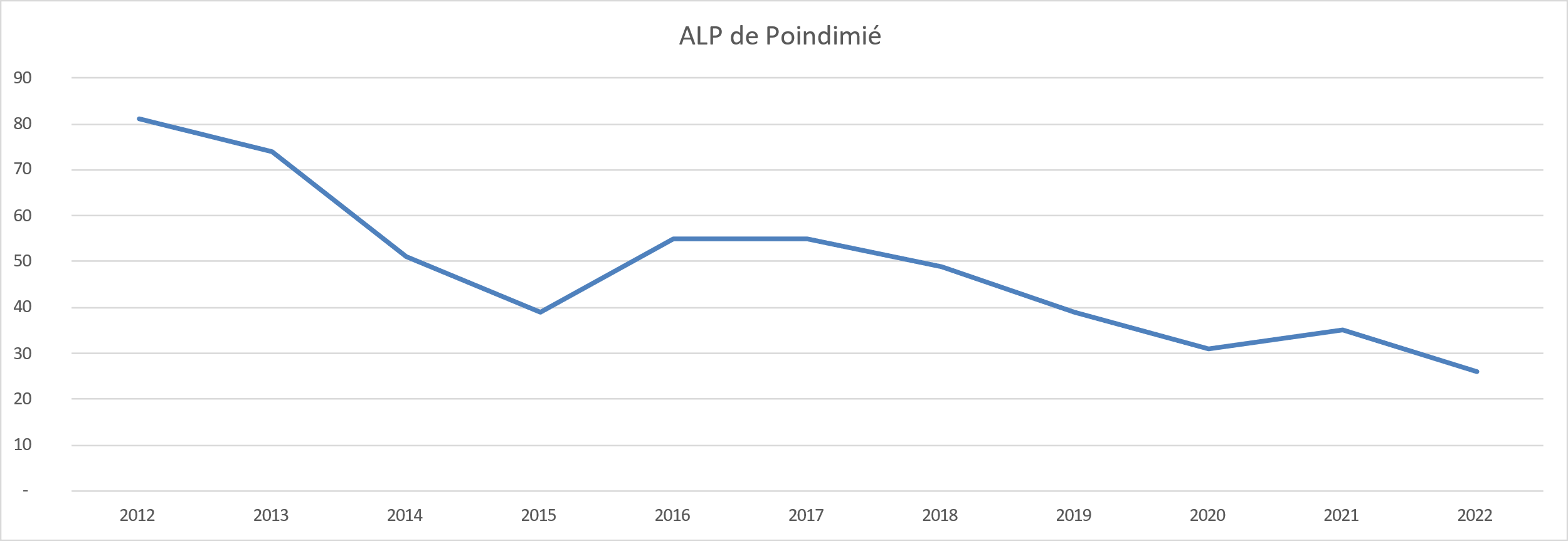 Sources : Constat de rentrée - Scolarité SYSCA au 02 mars 2022
Conseil consultatif de l’enseignement
19
04 mai 2022
[Speaker Notes: Les effectifs depuis 2012. 31 35 26, respectivement moins de 8,  9 puis 7.

Quels avantages aujourd’hui ?  
Espace plus rassurant qu’en lycée professionnel ? Cela dépend pour qui : pas pour les collégiens. Deux courriers des agents et de l’association des parents d’élèves de Poindimier nous assurent du contraire.

Démultiplication des petites structures avec difficulté de maintenir en état tous les ateliers ou plateaux techniques.

En fermant ces ALP, vous défavorisez les élèves, les communes, les provinces ? 

Pourquoi pas Touho ? L’étude a été menée : pour pb de salles et de plateaux techniques]
Quels avantages à maintenir la structure?
Environnement rassurant ?
Plateaux techniques pour mutualisation ?
Pourquoi un transfert sur Koumac plutôt que Touho ?
Nombre de diplômés ALP de Poindimié : 2016-2021
Conseil consultatif de l’enseignement
20
05 mai 2021
Secteur  PRODUCTION
Proposition de fermeture de la section d’enseignement professionnelle (SEP) de Maré
Conseil consultatif de l’enseignement
21
04 mai 2022
[Speaker Notes: Elèves post 3ième n’ont pas d’appétence pour ce CAP => peu d’affectation post-3ième. RFI – venant d’un autre établissement après échec.

Ceux qui reviennent sont des enfants de Maré avec quelques jeunes à besoins particuliers.

Inadapté pour les élèves et les parents de Maré.
Vétusté des locaux, des plateaux techniques => Manque d’attractivité, DGE incapable de faire face

Proposition de fermeture à la RS 2023 et réflexion]
AVIS du CCE sur la carte des formations pour la rentrée scolaire 2023 – Page 1, les ouvertures demandées pour la rentrée 2023
Conseil consultatif de l’enseignement
22
04 mai 2022
[Speaker Notes: Le président de la CCE demande aux représentants de la commission d’émettre un avis sur les ouvertures demandées pour la rentrée 2023.]
AVIS du CCE sur la carte des formations pour la rentrée scolaire 2023 – Page 2, les fermetures pour la rentrée 2023
Proposition de fermeture …
Carte voie pro
Conseil consultatif de l’enseignement
23
04 mai 2022
[Speaker Notes: Le président de la CCE demande aux représentants de la commission d’émettre un avis sur les fermetures demandées pour la rentrée 2023.]
Merci de votre attention
Conseil consultatif de l’enseignement
24
05 mai 2021
Secteur PRODUCTION
Conseil consultatif de l’enseignement
25
04 mai 2022
[Speaker Notes: Détail pour ces trois dernières années.]
Conseil consultatif de l’enseignement
26
05 mai 2021